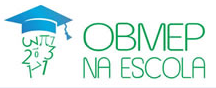 OBMEP – Ciclo 6, Encontro 2CONTAGEMCombinações com repetições
Márcio A. Silva
malexslv@hotmail.com
Ciclo 6, Encontro 2Contagem: Combinações com repetições
Referências de materiais para estudos:
Capítulo 4 (a partir do Exemplo 5) da Apostila do PIC da OBMEP “Métodos de Contagem e Probabilidade”, Paulo Cezar Pinto Carvalho. 
http://www.obmep.org.br/docs/apostila2.pdf
Material Teórico do Portal do PIC da OBMEP “Combinações Completas”, 2º Ano – Módulo de Métodos Sofisticados de Contagem. Autor: Prof. Angelo Papa Neto. Revisor: Antonio Caminha M. Neto 
http://matematica.obmep.org.br/uploads/material_teorico/c7ulccajve8sc.pdf
Seção 3 do Capítulo 11 do livro Círculos Matemáticos – A Experiência Russa – D. Fomin, S. Genkin e I. Itenberg.
Ciclo 6, Encontro 2Contagem: Combinações com repetições
Sugestão de vídeos – Portal da Matemática
No Portal da Matemática: 2º Ano do Ensino Médio – Módulo de Métodos Sofisticados de Contagem. http://matematica.obmep.org.br/index.php/modulo/ver?modulo=16
Combinação Completa
Exercícios sobre Combinação Completa – Parte 1
Exercícios sobre Combinação Completa – Parte 2
Exercícios sobre Combinação Completa – Parte 3
Exercícios sobre Combinação Completa – Parte 4
Exercícios sobre Combinação Completa – Parte 5